Parallel and Perpendicular Lines
Parallel Lines
Two lines with the same slope are said to be parallel lines.  If you graph them they will never intersect.
We can decide algebraically if two lines are parallel by finding the slope of each line and seeing if the slopes are equal to each other.
We can find the equation of a line parallel to a given line and going through a given point by:                                  	a.) first finding the slope m of the given line;           	b.) finding the equation of the line through the               		given point with slope m.
Testing if Lines are Parallel
Are the lines                                                                          parallel?
Find the slope of
The slope m = -4
The slope m = -4
Find the slope of
Since the slopes are equal the lines are parallel.
Graphs of Parallel Lines
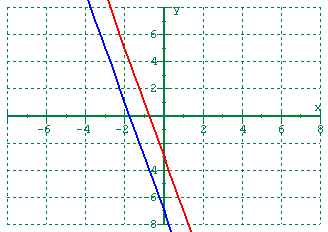 The red line is the graph of 
y = – 4x – 3 
and the blue line is the graph of
y = – 4x – 7
Practice Testing if Lines are Parallel
Are the lines
parallel?
Since the slopes are different
the lines are not parallel.
Are the lines
parallel?
Since the slopes are equal
the lines are parallel.
Constructing Parallel Lines
Find the equation of a line going through the point (3, -5) and 
parallel to
Using the point-slope equation where the slope m = -2/3 and
the point is (3, -5) we get
Practice Constructing Parallel Lines
Find the equation of the line going through the point (4,1) and parallel to
Find the equation of the line going through the point (-2,7) 
and parallel to
Perpendicular Lines
Perpendicular lines are lines that intersect in a right angle.
We can decide algebraically if two lines are perpendicular by finding the slope of each line and seeing if the slopes are negative reciprocals of each other.  This is equivalent to multiplying the two slopes together and seeing if their product is –1.
We can find the equation of a line perpendicular to a given line and going through a given point by:                                  	
  		a.) first finding the slope m of the given line;           	
		b.) finding the equation of the line through the given      			point with slope = –1 /m.
Testing if Lines Are Perpendicular
Since the slopes are negative reciprocals of each other the lines are perpendicular.
Graphs of Perpendicular Lines
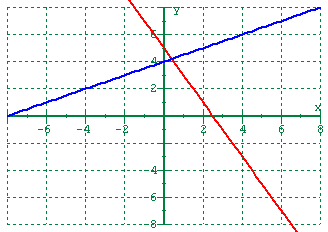 The red line is the graph of 
y = – 2x + 5 
and the blue line is the graph of
y = – 1/2 x +4
Practice Testing if Lines Are Perpendicular
Since the slopes are not negative reciprocals of each other (their product is not -1) the lines are not perpendicular
Since the slopes are negative reciprocals of each other (their product is -1) the lines are perpendicular.
Constructing Perpendicular Lines
Find the equation of a line going through the point (3, -5) and perpendicular to
The slope of the perpendicular line will be m = 3/2 Using the point-slope equation where the slope m = 3/2 and
the point is (3, -5) we get
Practice Constructing Perpendicular  Lines
Find the equation of the line going through the point (4,1) and perpendicular  to
Find the equation of the line going through the point (-2,7) and perpendicular to